Kansallinen konserniyhteistoiminta
© TEOLLISUUDEN PALKANSAAJAT
Mitä on kansallinen konserniyhteistoiminta?
2
© TEOLLISUUDEN PALKANSAAJAT
Konserniyhteistoiminnan tarkoitus
täydentää yrityskohtaista yhteistoimintaa
varmistaa näkemysten vaihtoa ja vuoropuhelua työntekijöiden edustajien ja asianmukaisen yritysjohdon välillä
vuoropuhelu on kaksisuuntaista toimintaa, henkilöstön edustajat voivat pyytää lisätietoja, kysyä ja saada vastauksia
parantaa työntekijöiden 
oikeuksia saada tietoja 
tulla kuulluiksi 
yritysten ja yritysryhmien toiminnasta ja niiden kehitysnäkymistä sekä erityisesti asioista, joista tehtävät päätökset vaikuttavat työntekijöiden asemaan ja heidän työllisyyteensä yritysryhmässä tai yrityksessä 
edistää yritysten ja yritysryhmien työntekijöiden keskinäistä vuorovaikutusta.
3
© TEOLLISUUDEN PALKANSAAJAT
Mitä hyötyä on konserniyhteistoiminnasta?
Sosiaalinen vuoropuhelu vahvistuu konsernitasolla
Järjestelmällinen tapa tiedottaa ja kuulla henkilöstöä konsernissa läpinäkyvästi, oikea-aikaisesti ja oikeasisältöisesti
Työntekijöiden ymmärrys konsernin tekemiä päätöksiä kohtaan kasvaa oman osallistumisen kautta
Työntekijöiden työviihtyvyys paranee ja luottamus johdon toimintaan kasvaa
Tämän on todettu parantavan tuottavuutta, kilpailukykyä ja motivaatiota
4
© TEOLLISUUDEN PALKANSAAJAT
Mitä hyötyä on konserniyhteistoiminnasta?
Työterveys, –turvallisuus ja -hyvinvointi paranevat (selvää säästöä yritykselle)
Muutostilanteiden hallinta paranee (mm. tukitoimenpiteet irtisanomistilanteissa, kuten irtisanomispaketit)
Tarvittava osaaminen ja koulutustarpeet tunnistetaan paremmin
Lisää toiminnan tehokkuutta, mikä voi aikaansaada säästöjä
Parantaa työn organisointia ja laatua
5
© TEOLLISUUDEN PALKANSAAJAT
Yhteistoiminta yritysmaailmassa
Kansallinen konserni-yhteistoiminta
EWC, European Works Council
Yhteistoiminta
Hallintoedustus
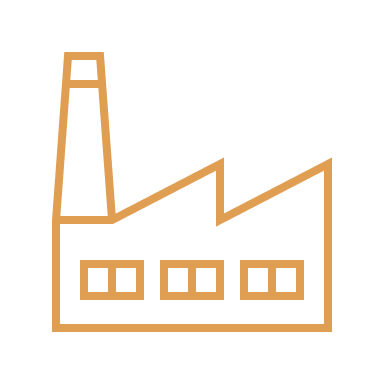 FIN
≥  150 tt
≥  1000 tt
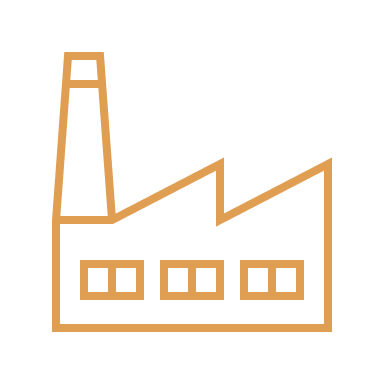 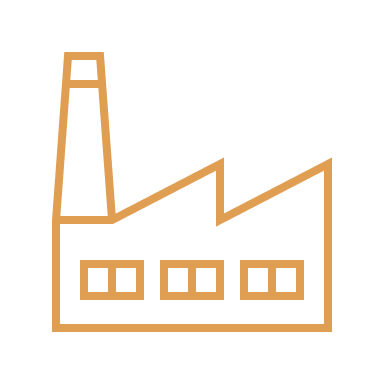 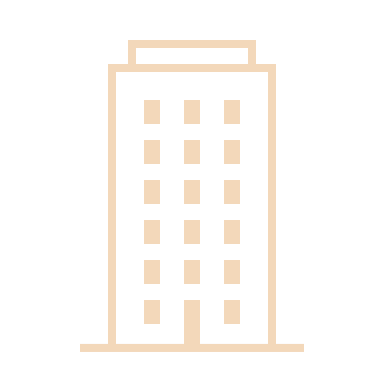 ≥  500 tt
≥  20 tt
GER
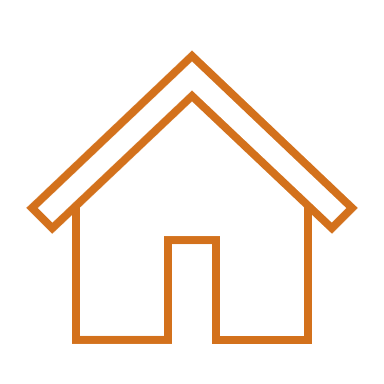 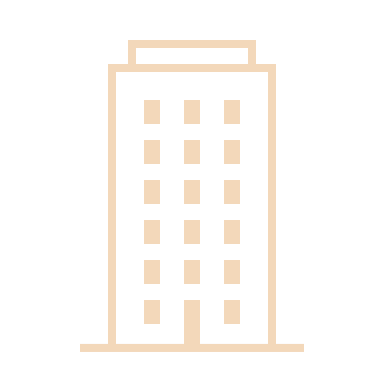 FIN
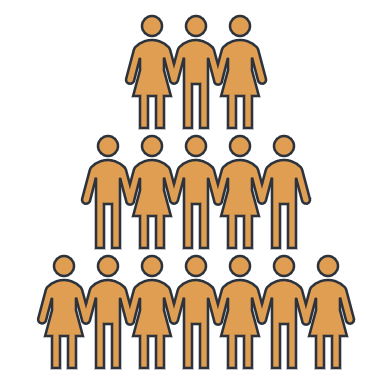 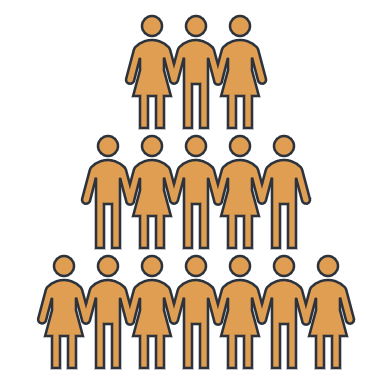 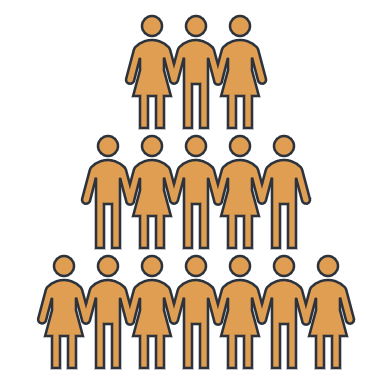 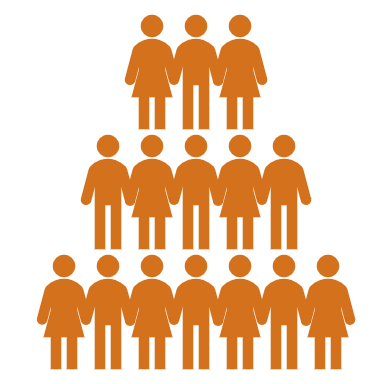 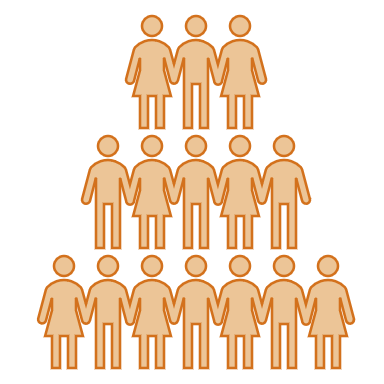 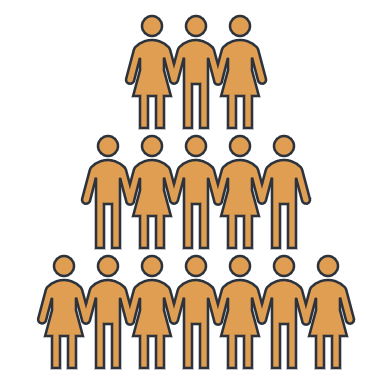 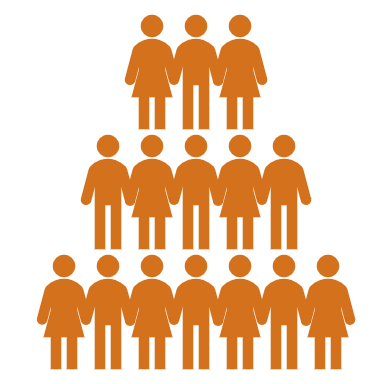 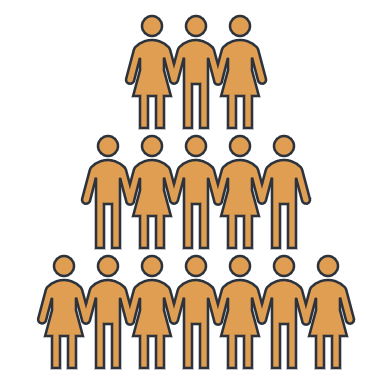 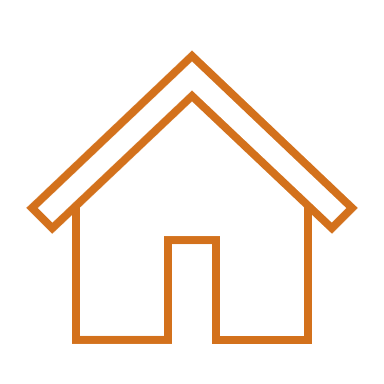 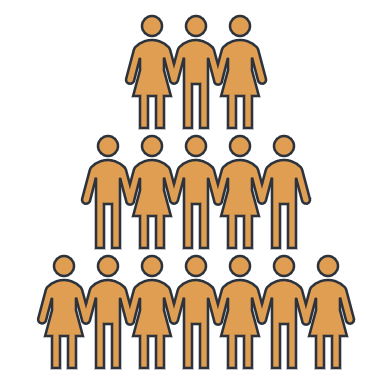 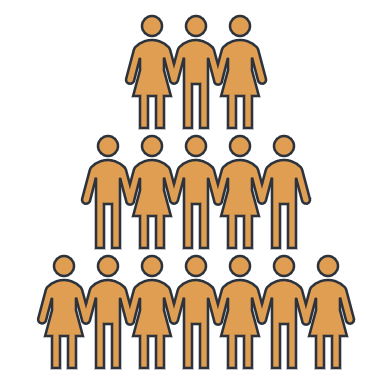 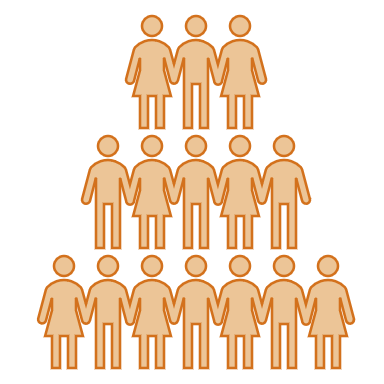 ≥  150 tt
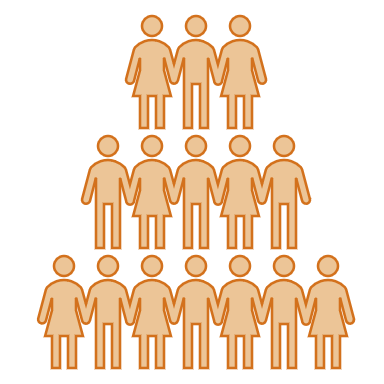 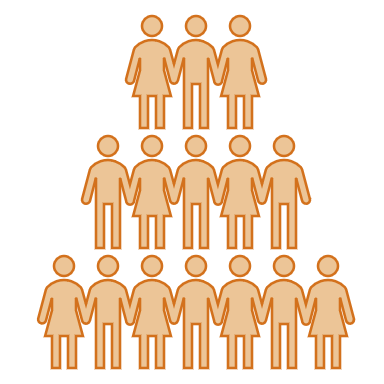 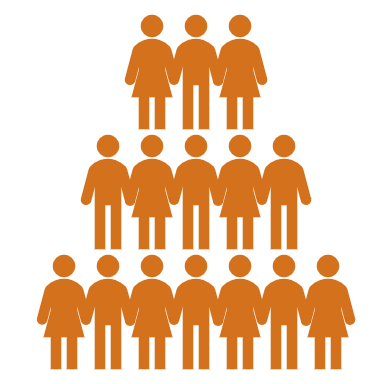 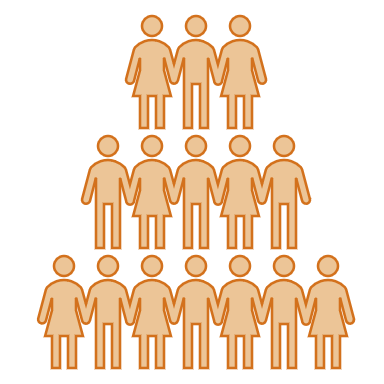 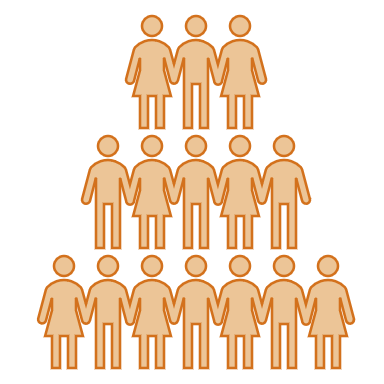 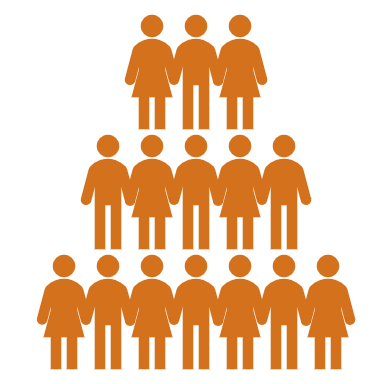 ≥  150 tt
6
© TEOLLISUUDEN PALKANSAAJAT
[Speaker Notes: ≥]
Yhteistoiminta yrityksissä
Yhteistoiminta
Hallintoedustus
Kansallinen konserni-yhteistoiminta
EWC
7
© TEOLLISUUDEN PALKANSAAJAT
Konserniyhteistoimintaa koskeva lainsäädäntö
Laki yhteistoiminnasta suomalaisissa ja yhteisönlaajuisissa yritysryhmissä
Samassa laissa on säännökset niin kansallisesta kuin yhteisönlaajuisesta yhteistoiminnasta
HE 254/2006 - Hallituksen esitykset - FINLEX ®
8
© TEOLLISUUDEN PALKANSAAJAT
Mitä yritysryhmiä konserniyhteistoiminta koskee?
Konserniyhteistyö koskee lain mukaan suomalaisia yritysryhmiä, joilla on Suomessa yhteensä vähintään 500 työntekijää
Lain säännöksiä sovelletaan yritysryhmän niissä suomalaisissa yrityksissä, joissa on vähintään 20 työntekijää
Yritysryhmään kuuluu useampi kuin yksi yritys tai toimintayksikkö ja jokin näistä yrityksistä käyttää muihin nähden määräysvaltaa omistuksen, rahoitukseen osallistumisen tai määräysvallassa olevan yrityksen yhtiöjärjestyksen tai sääntöjen perusteella taikka muulla vastaavalla tavalla.
Yritysryhmä
≥ 20 työntekijää
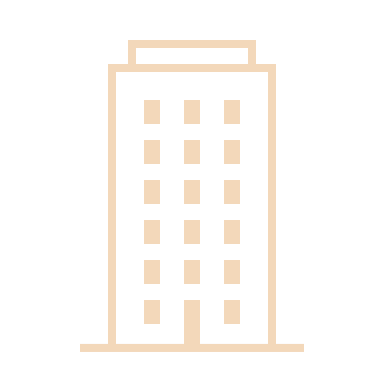 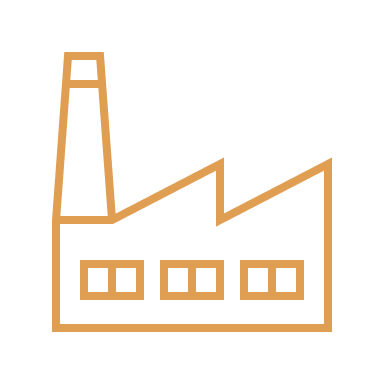 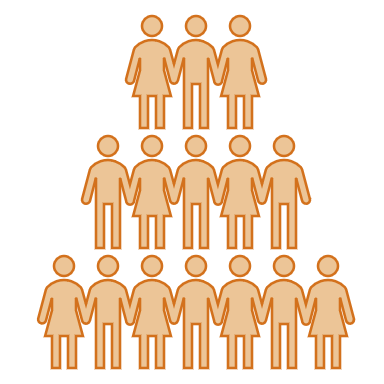 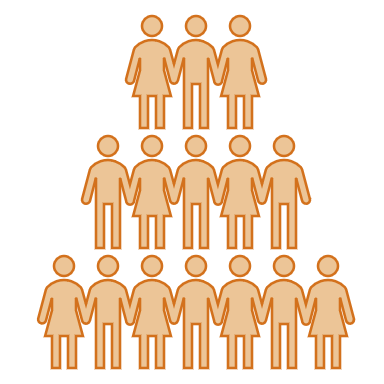 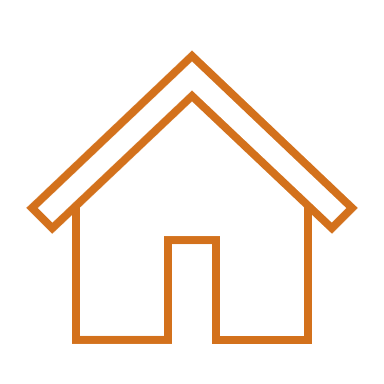 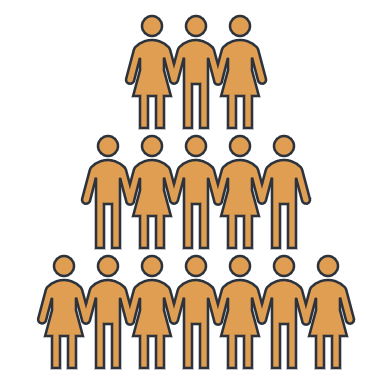 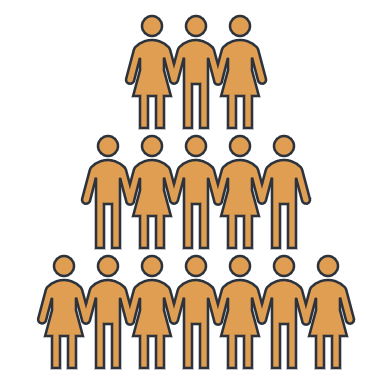 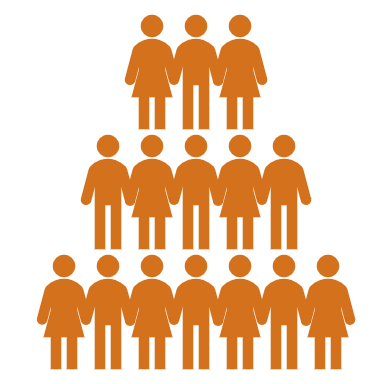 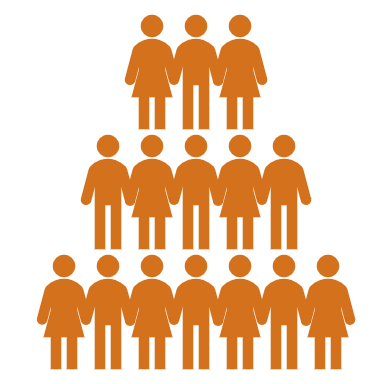 ≥  500 työntekijää
9
© TEOLLISUUDEN PALKANSAAJAT
Työntekijämäärän laskeminen
suomalaisessa yritysryhmässä ja yrityksessä tarkoitetut työntekijämäärät lasketaan yrityksessä kahden (2) viimeksi kuluneen vuoden aikana työskennelleiden keskiarvona
osa-aikaiset ja määräaikaiset työntekijät luetaan mukaan
kahden vuoden aika lasketaan taaksepäin siitä, kun yhteistoimintamenettelyn käynnistämistä on esitetty tai vaadittu.
10
© TEOLLISUUDEN PALKANSAAJAT
Ensisijaisesti konserniyhteistoiminnasta sovitaan
ensisijaisesti yritysryhmän tai yrityksen johto ja työntekijöiden edustajat saavat sopia 
yhteistoiminnan sisällöstä ja menettelytavoista sekä 
työntekijöiden edustajien määrästä ja jakautumisesta henkilöstöryhmittäin (8 §)
sopimus yhteistoiminnasta on tehtävä kirjallisesti
sopimus voi olla voimassa määräajan tai toistaiseksi.
11
© TEOLLISUUDEN PALKANSAAJAT
Neuvotteluryhmä
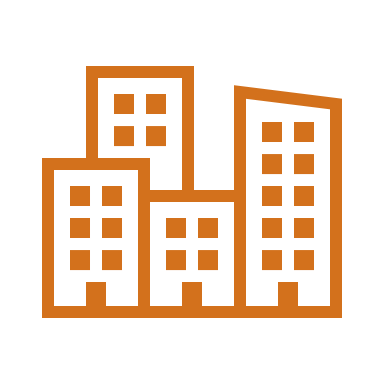 12
© TEOLLISUUDEN PALKANSAAJAT
Toissijaiset säännökset konserniyhteistoimintalaissa (9-12 §)
yritysryhmässä ja yrityksessä, jossa ei ole tehty sopimusta johdon ja työntekijöiden välisestä yhteistoiminnasta, on sovellettava konserniyhteistoimintalain säännöksiä
sopimus yhteistoiminnasta yritysryhmässä tai yrityksessä saadaan kuitenkin tehdä milloin tahansa lainsäädännön estämättä
yritysryhmässä tai yrityksessä, joka työntekijämäärän lisäännyttyä täyttää konserniyhteistoiminnan soveltamisedellytykset, lain toissijaisia säännöksiä on kuitenkin sovellettava vasta 12 kuukauden kuluttua sopimusneuvottelujen aloittamisesta, kuitenkin viimeistään 24 kuukauden kuluttua edellytysten täyttymisestä, jollei yhteistoiminnasta ole sovittu sitä ennen.
13
© TEOLLISUUDEN PALKANSAAJAT
Työntekijöiden edustajat yhteistoiminnassa
14
© TEOLLISUUDEN PALKANSAAJAT
Henkilöstöryhmien edustajien yhteistoiminta
työntekijöiden edustajien keskinäiselle vuorovaikutukselle on varattava aikaa
yhteistoimintaedustajat edustavat yhteistoiminnassa koko henkilöstöä, eivät ainoastaan omaa yritystään/toimintayksikköään tai omaa henkilöstöryhmäänsä.
15
© TEOLLISUUDEN PALKANSAAJAT
Yhteistoimintamenettelyssä tiedotettavat ja käsiteltävät asiat
Konserniyhteistoimintalain mukaan yritysryhmän Suomessa toimivien yritysten työntekijöiden edustajille on annettava:

tilikausittain yhtenäinen selvitys yritysryhmän taloudellisesta tilasta konsernitilinpäätöksineen tai, jos yritysryhmän ei lain mukaan tule laatia konsernitilinpäätöstä yritysryhmän käytettävissä oleva tätä vastaava selvitys;

tilikausittain tiedot yritysryhmän tuotannon, työllisyyden, kannattavuuden ja kustannusrakenteen kehitysnäkymistä sekä arvio todennäköisistä henkilöstön määrän sekä työntekijöiden ammattitaito- tai osaamisvaatimuksien muutoksista henkilöstöryhmittäin;
16
© TEOLLISUUDEN PALKANSAAJAT
Yhteistoimintamenettelyssä tiedotettavat ja käsiteltävät asiat
tiedot yritysryhmän johdon harkitsemista ratkaisuista yritysryhmään kuuluvan yrityksen toiminnan olennaisesta laajentamisesta, supistamisesta tai lopettamisesta; sekä

tiedot yritysryhmän johdossa tehtävistä suunnitelluista ratkaisuista, jotka työntekijöiden asemaan vaikuttaen muuttavat olennaisesti yritysryhmään kuuluvan yrityksen tuotevalikoimaa, palvelutoimintaa tai muuta näihin rinnastettavaa toimintoa.

Yritysryhmään kuuluvasta, muualla kuin Suomessa toimivasta yrityksestä on konsernitilinpäätöksestä tai vastaavasta ilmi käyvien tietojen lisäksi annettava sellaiset laissa tarkoitetut tiedot, joilla on olennainen merkitys yritysryhmän Suomessa työskentelevien työntekijöiden asemaan.
17
© TEOLLISUUDEN PALKANSAAJAT
Konsernin yhteistoimintamenettely
yritysryhmän tai yrityksen johtoon kuuluvan tai johdon nimeämän, tiedotettaviin asioihin perehtyneen henkilön tulee antaa tiedot siten, että asioita käsiteltäessä sekä yritysryhmän johdon ja työntekijöiden edustajien välinen että työntekijöiden edustajien keskinäinen vuorovaikutus voivat toteutua
tiedot annetaan niiden työntekijöiden edustajille, joita asiat koskevat
Huom! Yhteistoimintalaissa tarkoitetut muutosneuvottelut käydään asianomaisessa yrityksessä tai toimintayksikössä erikseen
yhteistoiminta tulee suorittaa molemmilla tasoilla ennen kuin asiasta tehdään lopullinen päätös.
18
© TEOLLISUUDEN PALKANSAAJAT
Mietitäänkö teillä konserniyhteistoiminnan järjestämistä?
Olemme valmistelleet mallisopimuksen konserniyhteistoimintaa varten
Omasta ammattiliitosta saatte lisätietoja ja tukea toimivan konserniyhteistoiminnan järjestämiseen.
19
© TEOLLISUUDEN PALKANSAAJAT
Kiitos mielenkiinnosta!
Kysyttävää?
20
© TEOLLISUUDEN PALKANSAAJAT